المحاضرة الثانية المحاسبة المالية / المرحلة الاولى لقسم العلوم المالية والمصرفية
من اعداد استاذ المادة 
                                                                           م. د. وسن يحيى احمد
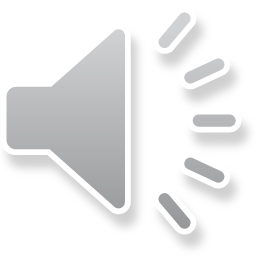 القيد المزدوج ثانيا : المبيعات / تسجيل القيود لانواع عمليات البيع
1-  البيع النقدي 
السؤال فيما يلي العمليات التي تمت في شركة المها التجارية عام 2019

في 5 / 5 باعت الشركة بضاعة بمبلغ 100،000 نقد .






















م
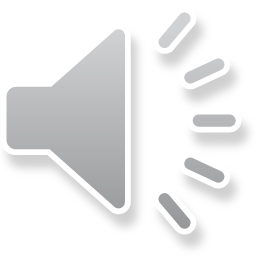 2- بيع بضاعة بالاجل او على الحساب
في 7 / 5 تم بيع ماكنة بمبلغ 2000،000 د. الى شركة الهادي على الحساب.
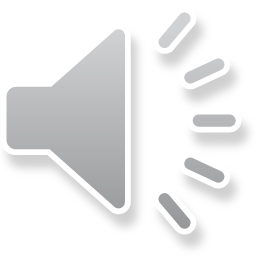 3- عملية بيع واستلام نصف الثمن
في 10/ 5 تم بيع بضاعة بمبلغ 600،000 د. تم استلام نصفها نقدا والباقي على الحساب .
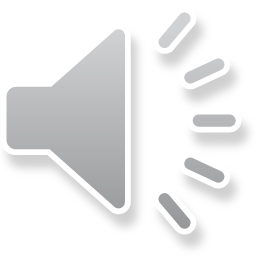 4-تسديد ثمن البضاعة المباعة
في  15 / 5 تم استلام ثمن البضاعة المباعة في 7 / 5 نقدا .
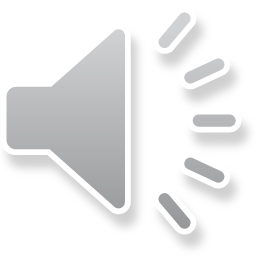 5- عملية بيع بكمبيالة
في 17 / 5 تم بيع سيارة بمبلغ 750،000 د. بموجب كمبيالة .
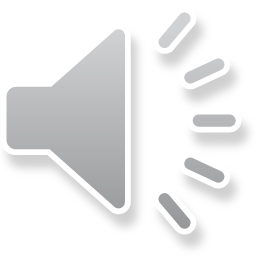 6- عن بيع بضاعة بصك
في  20/ 5 تم بيع بضاعة بمبلغ 350،000 د. بصك .
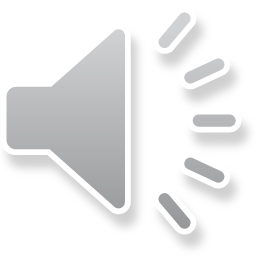